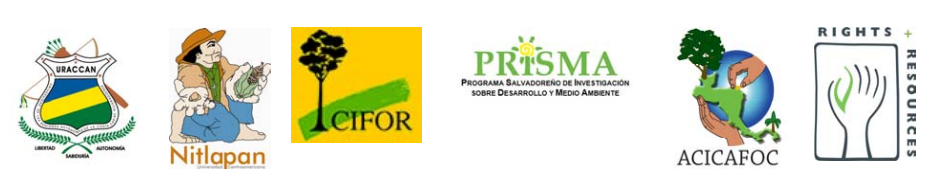 “DIALOGO TERRITORIAL”
Formación y Dinámicas Territoriales  
en las Regiones Autónomas Indígenas: 
Contexto, desafíos y oportunidades desde los procesos de capacitación”
Marcos  Williamson  : cisa@uraccan.edu.ni                       marcoswillni@yahoo.com
PROCESO DE DEMARCACION  Y DIAGNOSTICOS  CON PUEBLOS INDIGENAS
Bilwi –Puerto Cabezas 31 de mayo 1 junio 2010
Pueblos indígenas en la  Mosquitia  Nicaragua 1500
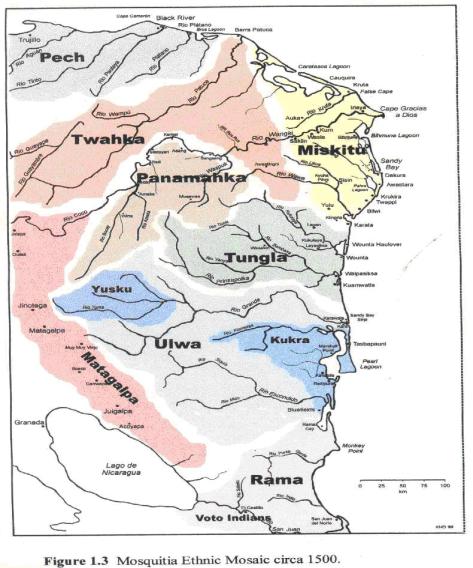 (Extraído de la tesis  Doctoral de Karl Offen 1998)
Pueblos indígenas en la  Mosquitia  Nicaragua 1800
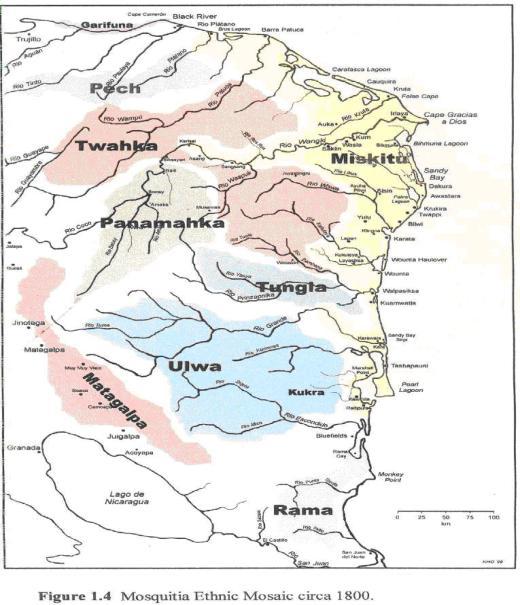 (Extraído de la tesis  Doctoral de Karl Offen 1998)
Nicaragua multiétnicaProducto de dos realidades
Costa Caribe : Miskitus,Mayangnas-					Sumus-Ulwas,Ramas, 
Afrodescendientes (Creoles,Garifunas) Mestizos 















Pacifico Y Centro Norte:
La ascendencia Pueblos Indigenas
Chorotega (norte),Nahoa (sur), 
Xiu (León)  y Cacaopera (Matagalpa)
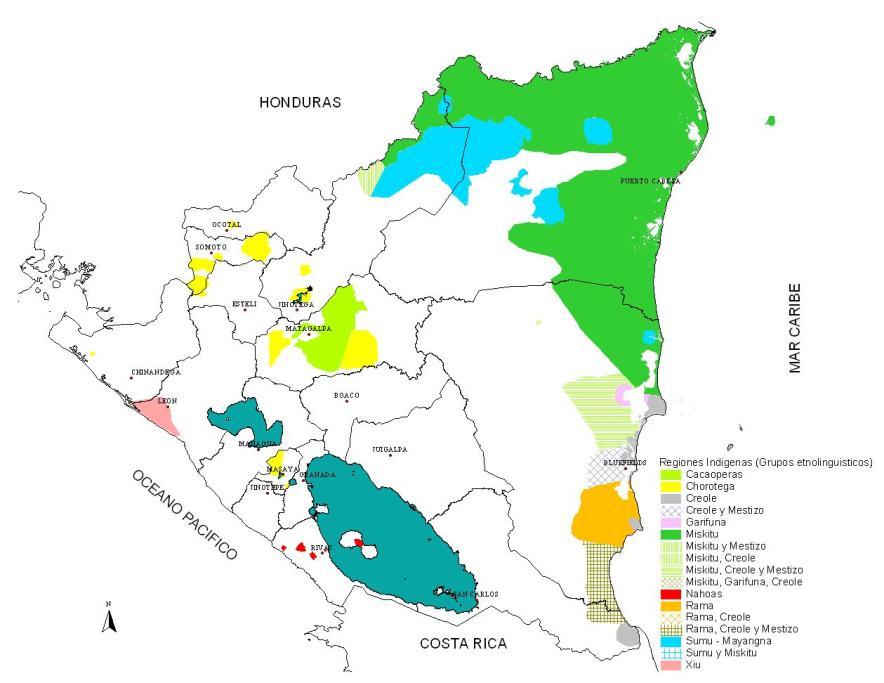 ASPECTOS LEGALES DE LA DEMARCACION  Y TITULACION  EN LA CC
LEY 445LEY DEL REGIMEN DE PROPIEDAD COMUNAL DE LOS PUEBLOS INDIGENAS Y COMUNIDADES ETNICAS DE LAS REGIONES AUTONOMAS DE LA  COSTA ATLÁNTICA DE NICARAGUA Y DE LOS RIOS BOCAY, COCO,  INDIO Y MAIZ
OBJETO
Regular  el  régimen  de  propiedad comunal de las tierras de las comunidades indígenas y étnicas de la Costa Atlántica y las cuencas de los ríos Coco, Bocay,  Indio y Maíz
EL PROCESO DE LEGALIZACIÓNINSTITUCIONES COMPETENTES
CONADETI: Consejos Regionales, OTR, INETER, MAGFOR, Alcaldías, Asamblea Nacional, Representantes de las étnias

CIDT: Consejos Regionales, INETER, OTR, Etnias, Alcaldías
ETAPA DE SOLICITUD
Solicitud: Identificación de la Comunidad o grupo de comunidades, representación legal

Diagnóstico: Lo puede llevar o puede solicitar apoyo a la CIDT para su realización
MEDIACIÓN DE CONFLICTOS
Se espera que haya una etapa sin la participación del Consejo
Corresponde al Consejo Regional
3 meses
Corresponde mediar pero también resolver
MEDICIÓN Y AMOJONAMIENTO
Corresponde a la CIDT
Dispone de 12 meses máximo
Fondos de la comunidad o del Estado
TITULACIÓN
CONADETI
OTR
Contenido
Registro Gratuito
SANEAMIENTO
OTR
Aplicación de normas establecidas para terceros y la demás legislación nacional
ETAPAS DE TITULACION  SEGÚN LEY 445
Avances de los  procesos de demarcación en las regiones  según las etapas de Ley 445
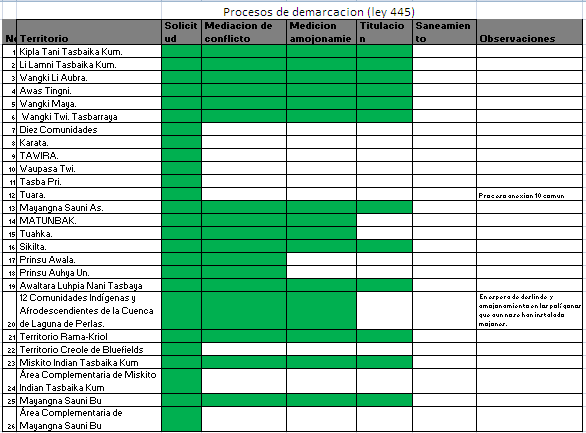 19
Resumen Avances
Ningún territorio ha cumplido Las 5 fases 
12 territorios titulados
5 en fase intermedias 
9 en fases iniciales


Prevalece opción de demarcación en bloques
Principales Limitaciones Politicas en el proceso
Recursos económicos limitados   
Falta de materiales y equipos  (CONADETTI)
Intereses políticos partidarias 
Interpretaciones de la Ley
Poca apoyo y coordinación  para  resolver problemas presentados durante el proceso  
Necesario mayor promoción de ley 445 
Surgimientos de nuevas figuras 
Conflicto en nombramiento y registro de las certificaciones de autoridades comunales y territoriales
Algunas  limitaciones operacionales
Alta resistencia de partes de los mestizos  

Alto costo para la movilización, área muy extensa.

Aumento de los niveles de conflicto a medida que hay actividades de explotación que genere beneficios 

Incremento del problema de tenencia privada en territorios indigenas  (ilegalidad)
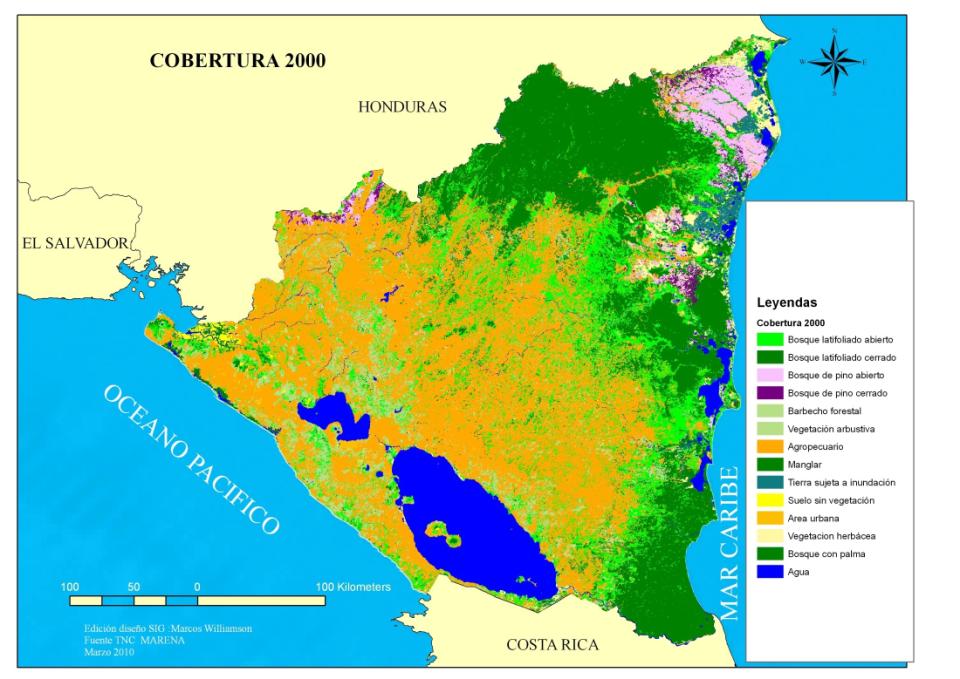 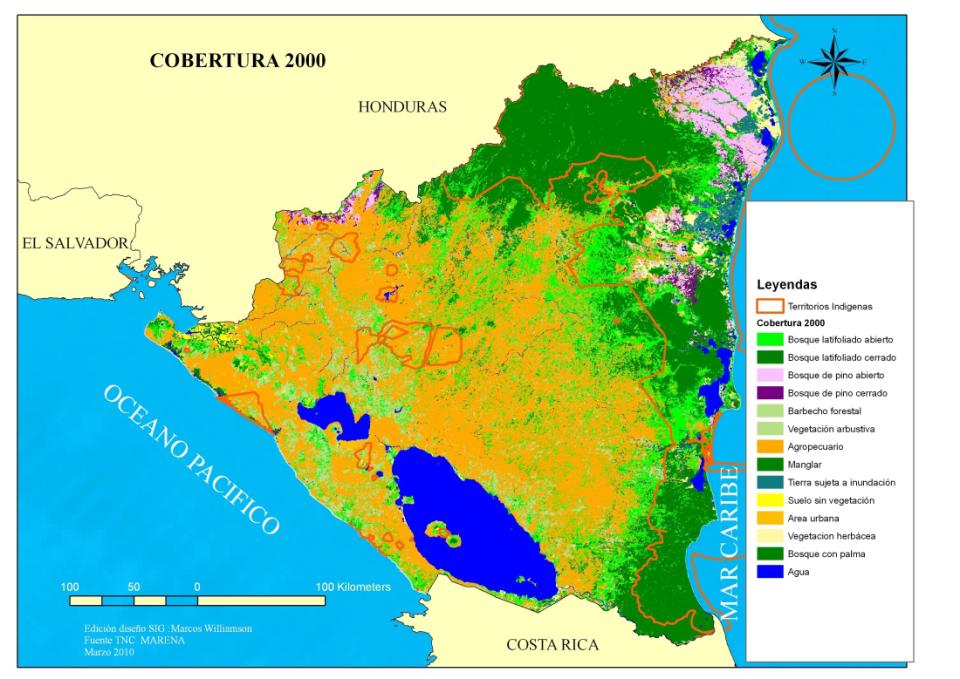 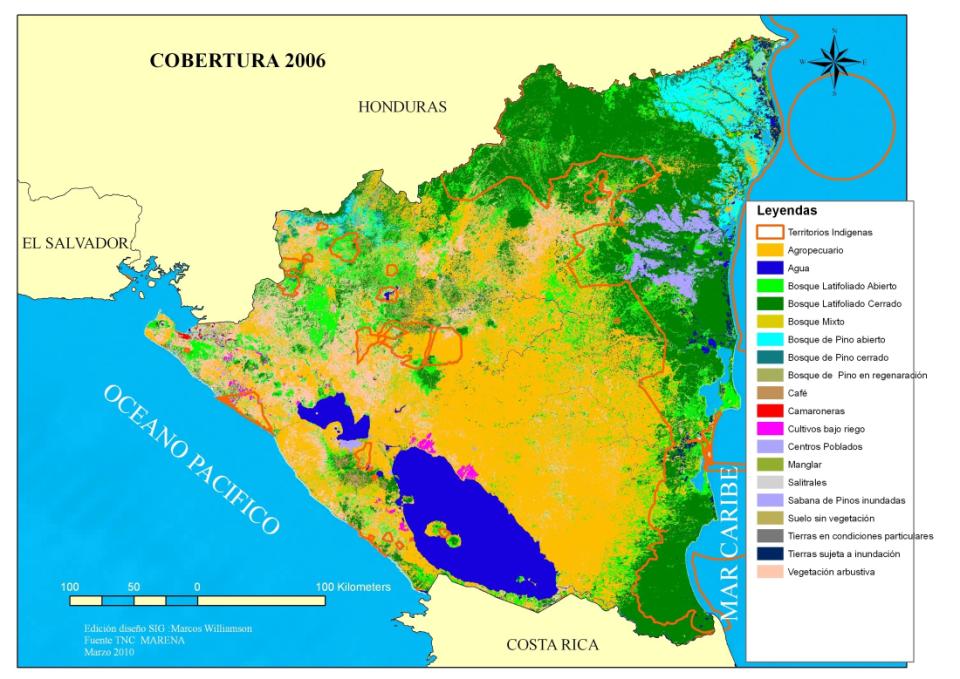 Algunas Acciones urgentes (convenio 169 OIT /ley 28 autonomía /445 demarcación
Mayor divulgación de las leyes  .
Exigencias de mayor presupuesto 
Voluntad política intergubernamental y acercamiento y respeto  de las instituciones indígenas
Descentralización basada en la gestión de capacidades
Acompañamiento de programas hacia gobiernos locales
Revitalización cultural
Muchas Gracias